Introduction to Perturbative QCD
Hiroyuki Kawamura (KEK)
PHENIX Spinfest at RIKEN, Wako
16-17 July 2013
1
Outline
Lecture 1:  Introduction,  Renormalization, Asymptotic Freedom
Lecture 2:  αs determination, RG equation, Scale dependence
Lecture 3:  IR divergence, NLO calculation, Factorization
Lecture 4:  DIS, DGLAP equations, parton distribution functions
2
References
Textbooks
practical and useful
(1)  “QCD and Collider Physics” by Ellis, Stirling, Webber.
(2)  “Quantum Chromodynamics” by Dissertori, Knowles, Schmelling.
theory & exp. well-balanced, basic calculations
(3)  “Foundation of Perturbative QCD” by Collins.
theoretical foundation, factorization
Reviews
(1)  “Handbook of perturbative QCD”  from  www.cteq.org
(2)  “Basics of QCD perturbation theory” by Soper,  hep-ph/9702203.
pedagogical
(3)  “Hard Interactions of Quaks and Gluons”, Campbell, Huston, Stirling
                                    Rept.Prog.Phys.70 (2007) 89 ; arXive: hep-ph/0611148
practical, for LHC
Lecture slides are available from the CTEQ summer school 
and Spinfest (by Stratmann, Qiu, Diehl, …) webpages.
3
Introduction to Perturbative QCD
Lecture１：Introduction, Renormalization,
                    Asymptotic Freedom
4
Introduction
QCD = SU(3)c gauge theory + fermions in fundamental rep.
Gauge transformation
quarks
gluons
Gell-Mann matrices
5
Introduction
Spin 3/2 Baryons
Color degrees of freedom
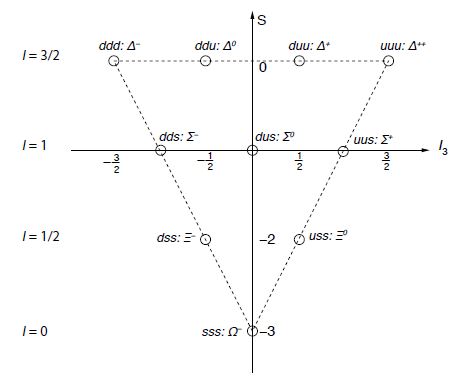 — Pauli principle for  Δ++(uuu),  Δ- (ddd),  Ω-(sss). 
     Hadrons are color neutral (color confinement).
—                   decay rate
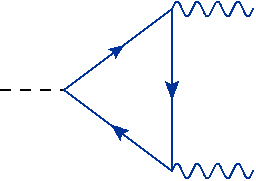 — R-ratio (Drell ratio)
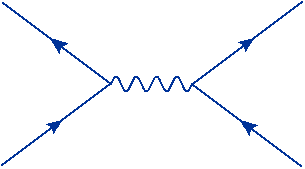 6
Introduction
Actually, the strong dynamics is well-described by QCD.
—  In DIS, the Bjorken scaling (↔ quasi-free quarks inside the nucleon) and 
      its breaking are understood from the asymptotic freedom of QCD.
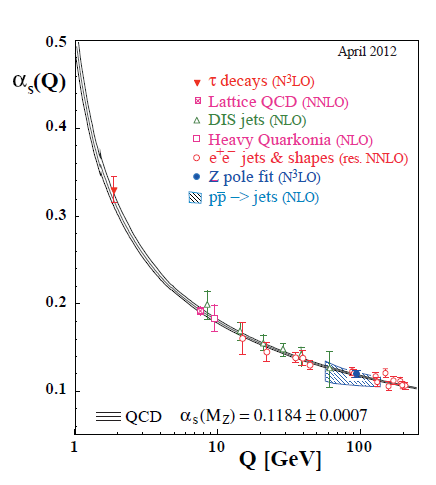 Structure function F2
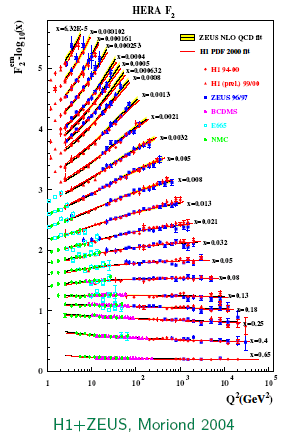 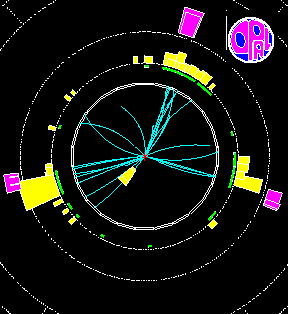 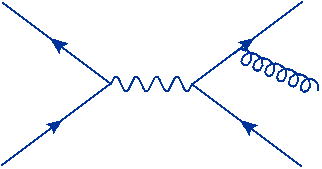 —  3 jet events,  gluon jets.
OPAL
7
Introduction
QCD is successful also in the non-perturbative regime.
—  Hadron spectroscopy from a lattice simulation.
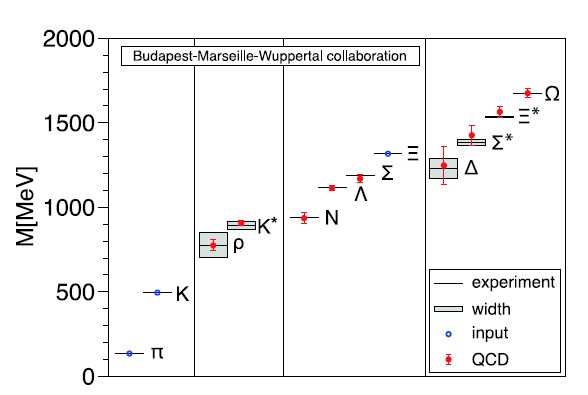 —  Chiral Lagrangian.
expansion in
8
Introduction
QCD in various energy scales.
1TeV
High PT jet at LHC
DOF:
quarks & gluons
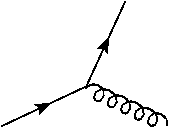 90GeV
Asymptotic freedom
2-3GeV
1GeV?
DOF:
hadrons
0.2GeV
Confinement, 
Chiral symmetry breaking
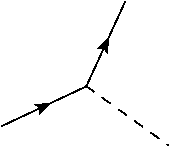 0.01GeV
9
QCD Lagrangian
gluon self coupling
↔ non-abelian gauge theory
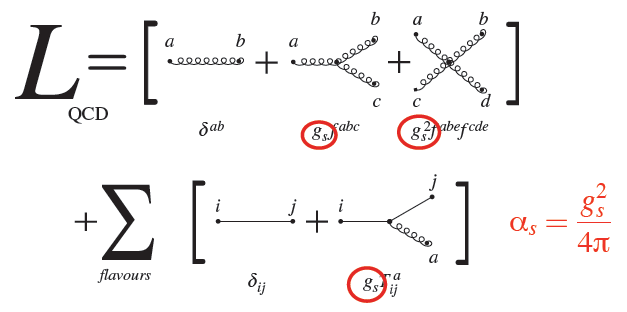 10
QCD Lagrangian
Gauge invariance ↔ unphysical degrees of freedom
                              ↔ constrained system
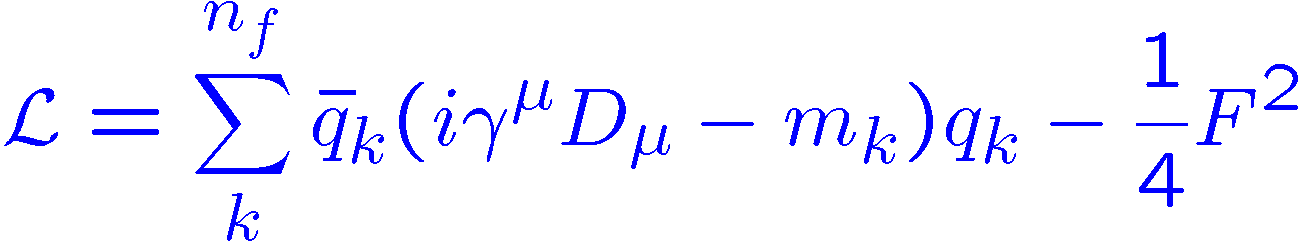 Gauge fixing
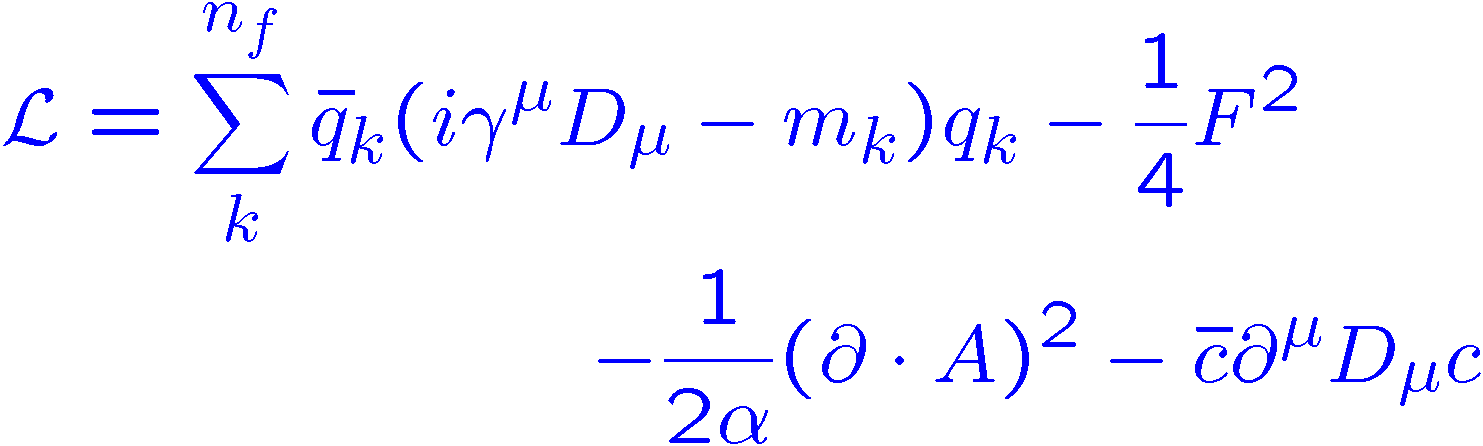 covariant gauge
: gauge parameter
: (anti-)ghost field
The ghost fields are introduced to cancel the negative- (and zero-) norm states.
11
Feynman Rule
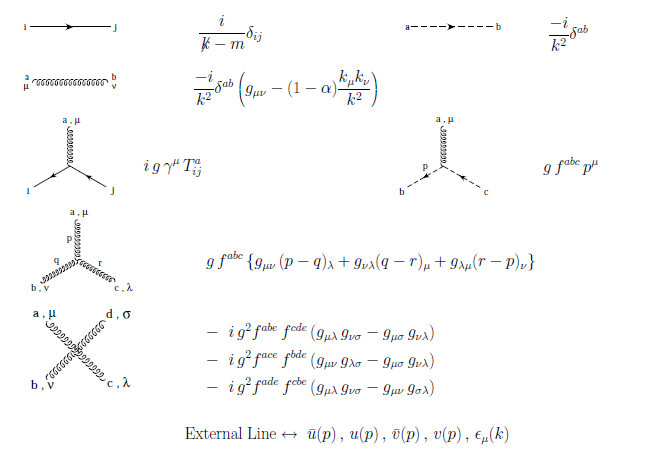 quark
ghost
gluon
q-q-g
gh-gh-g
3g
4g
12
Strong coupling
Is the strong coupling      a physical observable?  
               — No.  Its value depends on how to extract it from experiments.
Suppose we can measure qq’ → qq’ cross section. The coupling constant can be 
   determined by comparing the measured cross section with the theoretical formula.
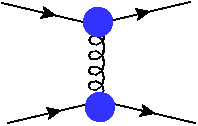 qqg coupling
As long as the calculation procedure is well-defined, we can take any definition 
For the coupling constant to express the cross section (“scheme”).
What is a good choice ?  —                                 ↔ rapid convergence.
If this is the case, we can consider that      as the strength of the q-q-g interaction.
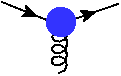 13
Renormalization
Regularization & Renormalization
(Forget self energy corr. etc.)
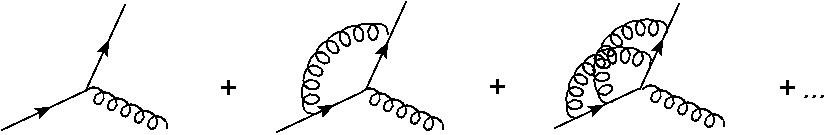 UV divergences in     .
Regularization
“bare coupling”
In QCD, we take the dimensional regularization.
space-time dim.:  4 → D = 4-2ε
(It preserves the non-ablian gauge symmetry.)
Renormalization
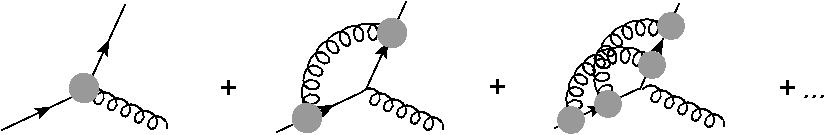 =
“renormalized coupling”
Determine Zg order by order such that all the coeffs.      
are finite after removing the regulator.
14
Renormalization
MS-bar scheme
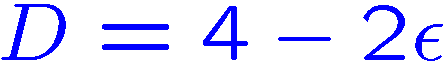 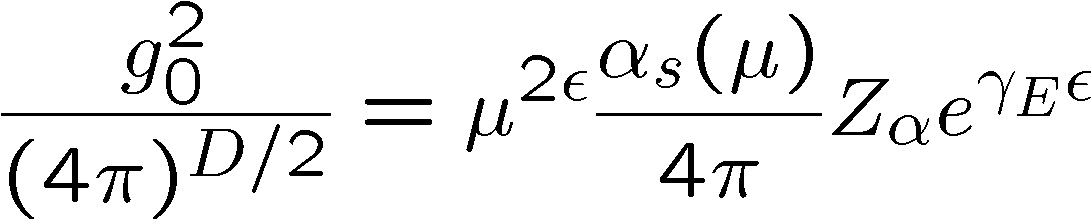 coupling renormalization :
wave-function renormalization :
gauge parameter
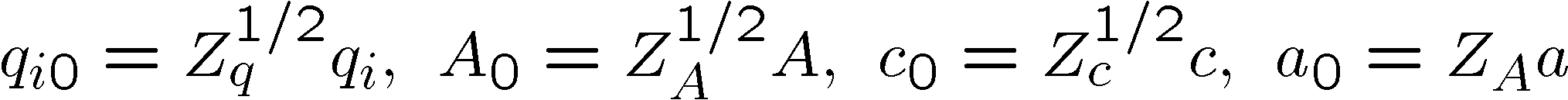 — The renormalization constants are determined such that            contain only 
     pole terms.
Subtract                             from divergence.
D-dim. phase-space integral → unphysical
— The renormalization scale μ carries the mass dimension of the coupling  
     constant in D-dim.
15
Renormalization in QCD
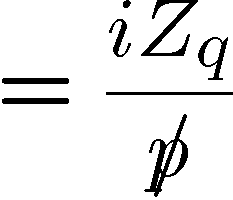 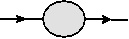 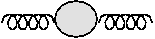 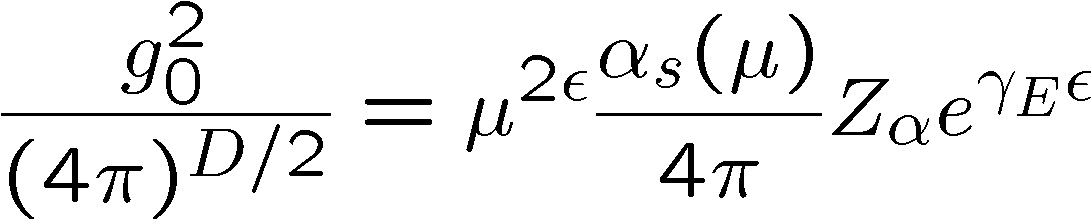 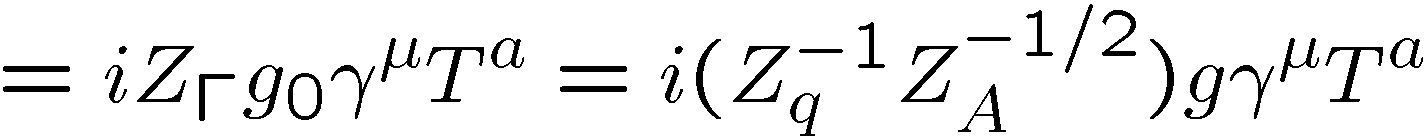 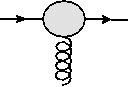 1-loop results
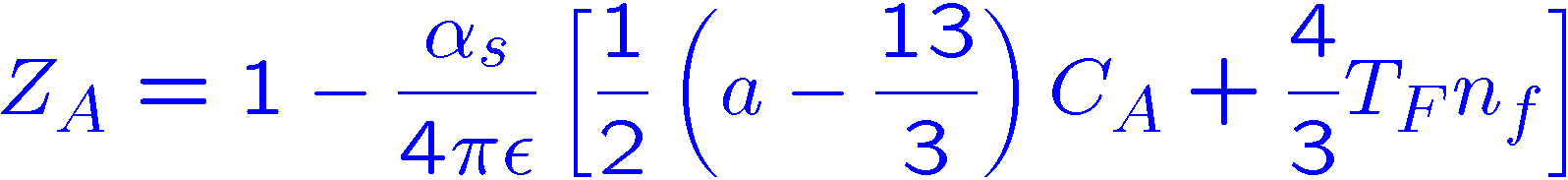 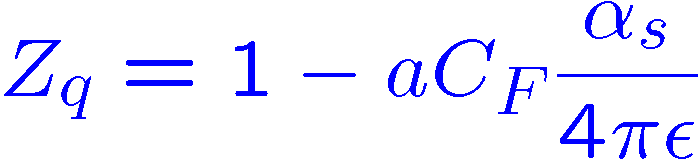 16
Asymptotic Freedom
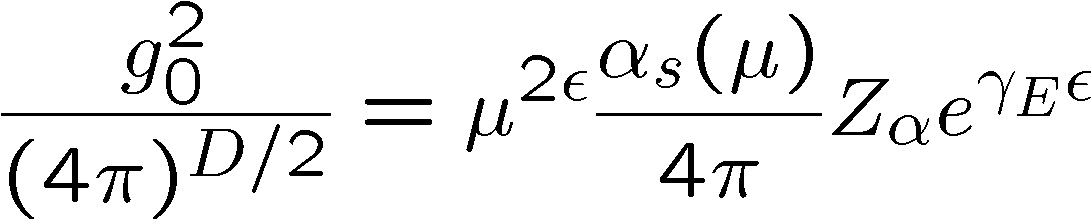 RG equation
QCD beta function
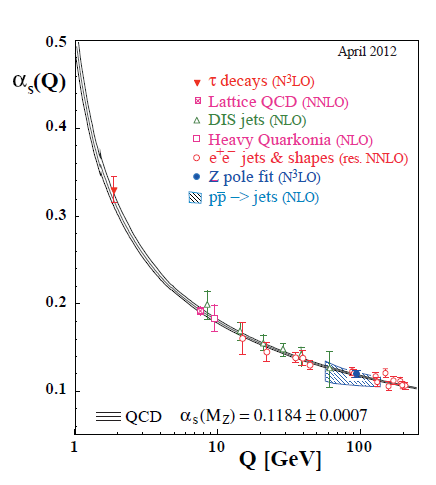 Asymptotic Freedom
(-1) by Fermi statistics
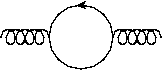 “screening”
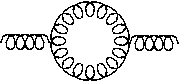 “anti-screening”
Bethke (‘12)
17
Renormalization scale
Typical loop integral (after the angular integral):
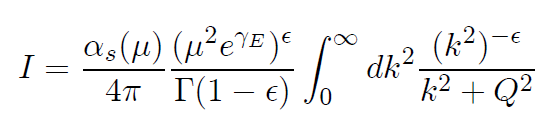 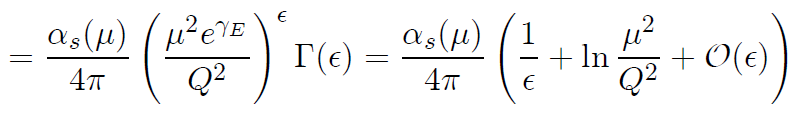 MS-bar scheme
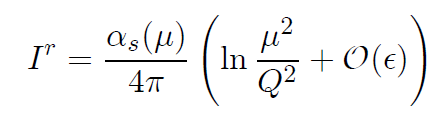 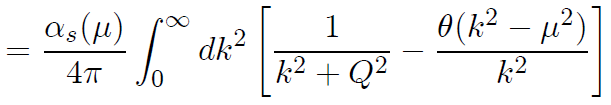 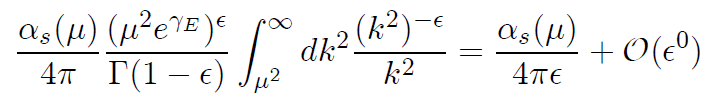 →          : “physical” coupling at the scale μ.
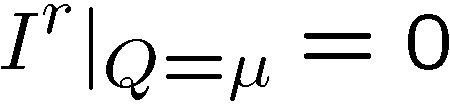 = momentum cut-off
Physics at the scales higher than     is contained 
in            when it is adjusted to the measurements.
18
At 1-loop, the solution can be expressed by
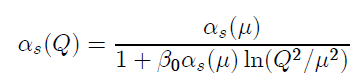 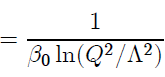 QCD scale (αs blows up)
Up to 4-loop,
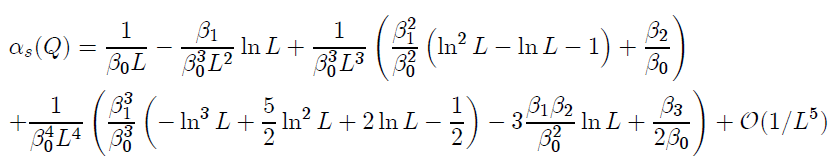 depends on scheme (MS or MSbar, Nf, LO or NLO or  …, )
ex.
19
Quark mass
Running quark mass
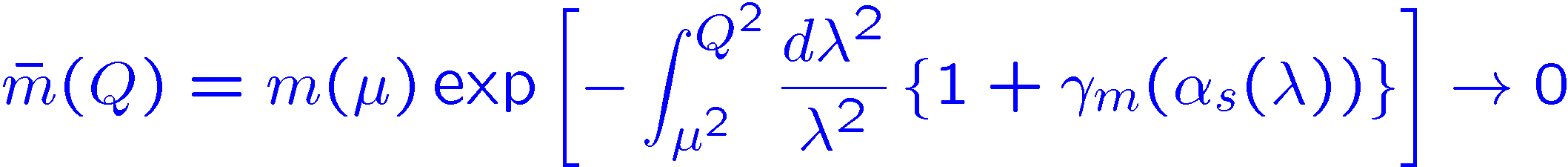 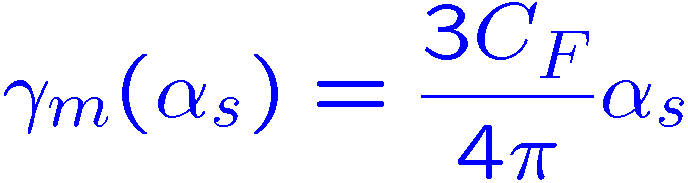 Light quarks
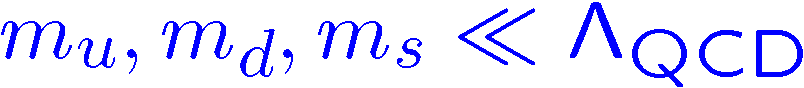 These light quarks can be treated as massless particles.
Heavy quarks (MS-bar mass)
PDG12
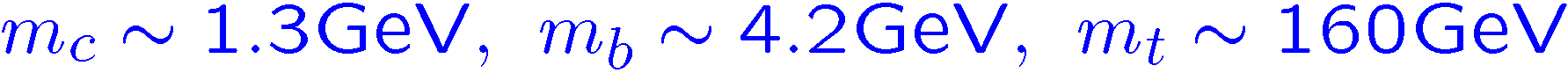 We need to change the flavor number by hand as the energy scale grows.
20
QCD beta function
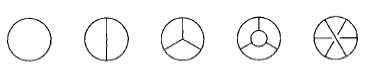 4-loop beta function
Ritbergen, Vermaseren, Larin (’97)
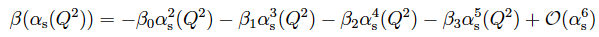 ‘73
‘74
‘80
‘97
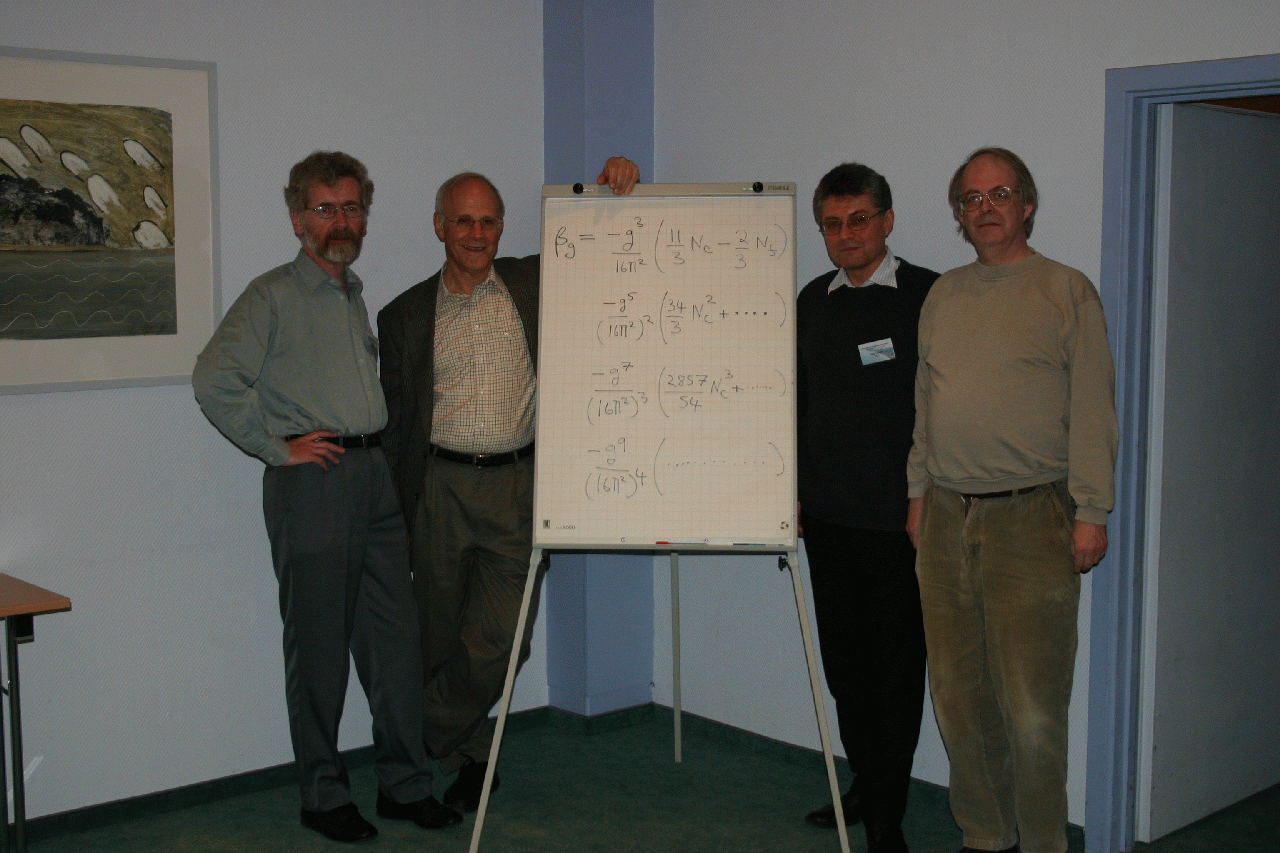 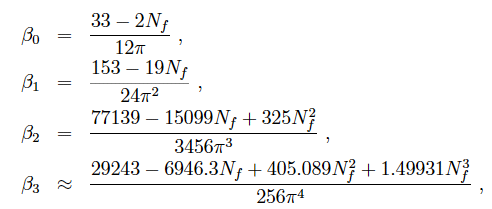 Loops & Leggs ‘04
3-loop threshold matching
Chetyrkin,Kniehl,Steinhauser (’97)
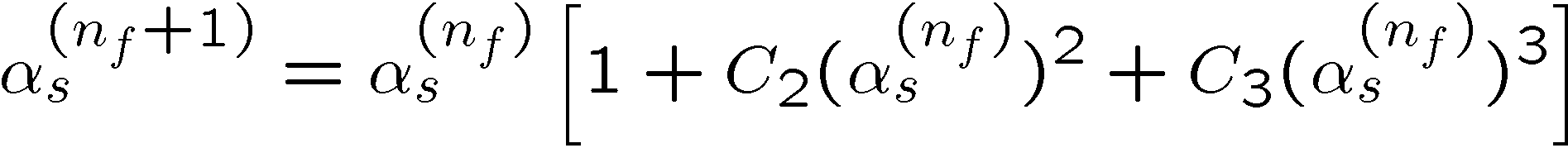 21
Flavour number
MS-bar scheme gives a mass-independent renormalization.
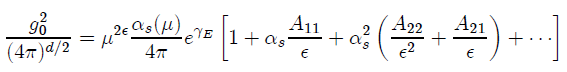 The beta function also is mass-independent.
(Nf in beta function = # active quarks)
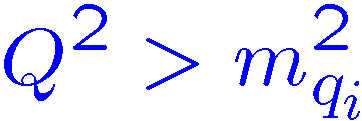 “active quark”
Matching between nf  flavour QCD and (nf + 1) flavour QCD
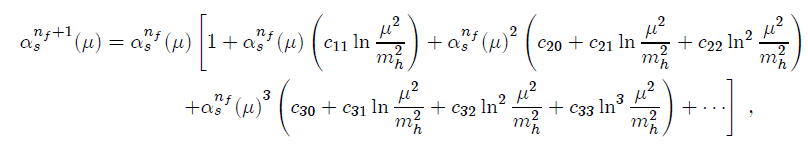 discontinuity at                only at NNLO.
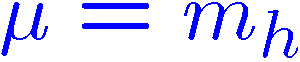 22
Scale dependence
Pich arXiv:1303.2262
4-loop
1-loop
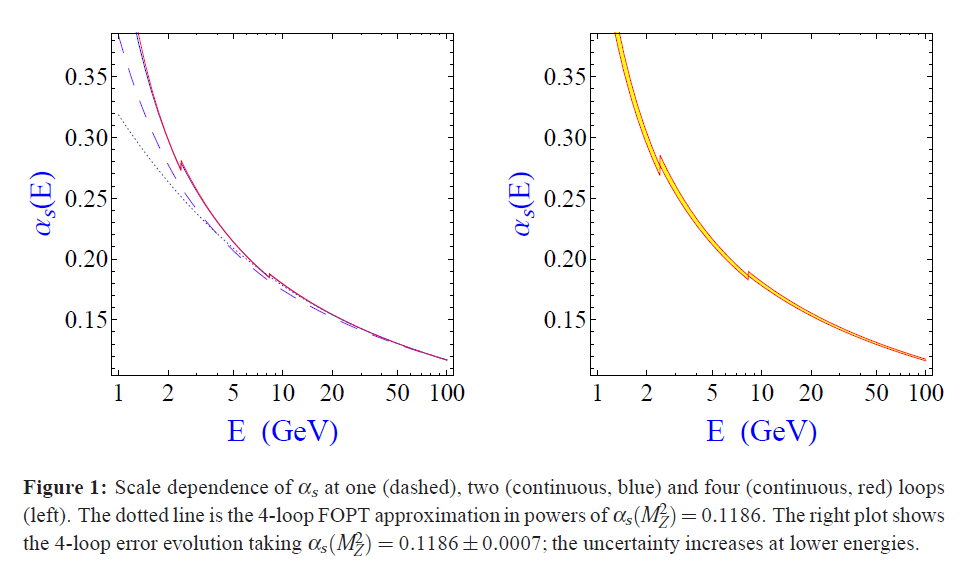 Note : matching at μ=2mh
23
Summary of Lecture 1
QCD has been established as the fundamental theory of the Strong Interaction.
QCD has remarkable features:  Asymptotic Freedom at the short distance.
                                                     Color Confinement at the long distance.
Renormalization enables us to calculate the physical quantities without any 
   need to know the physics at very short distance.
                                         ↔ Factorization of the long-distance physics
Unlike QED, the scale dependence of strong coupling is large, so that 
   careful treatments of the radiative corrections are needed in QCD.
24